LE MIE PRIME STORIEAscolto e comprendo
Attività di STORIA e RELIGIONE
Moccia G. -  Fontanarosa A.
Classe 1A  Capoluogo
STORIA DELL’ALBERO
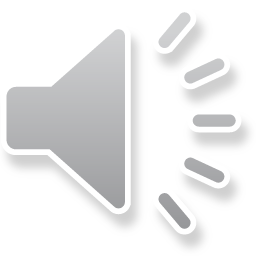 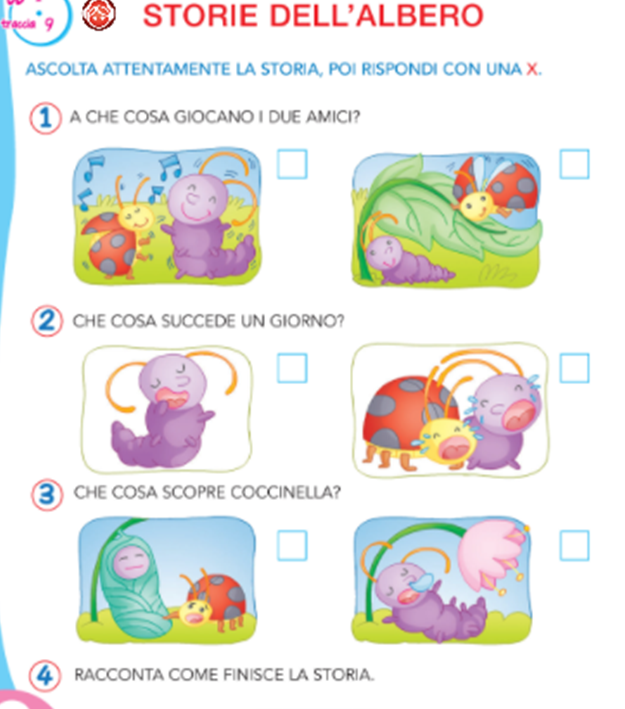 ASCOLTA
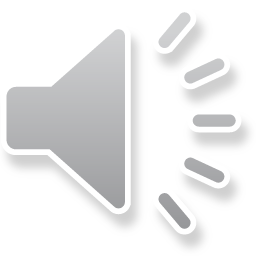 ASCOLTA
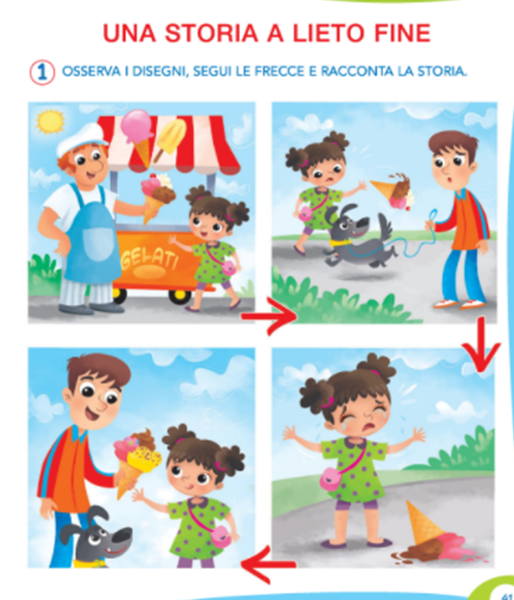 OSSERVA   E   RACCONTA
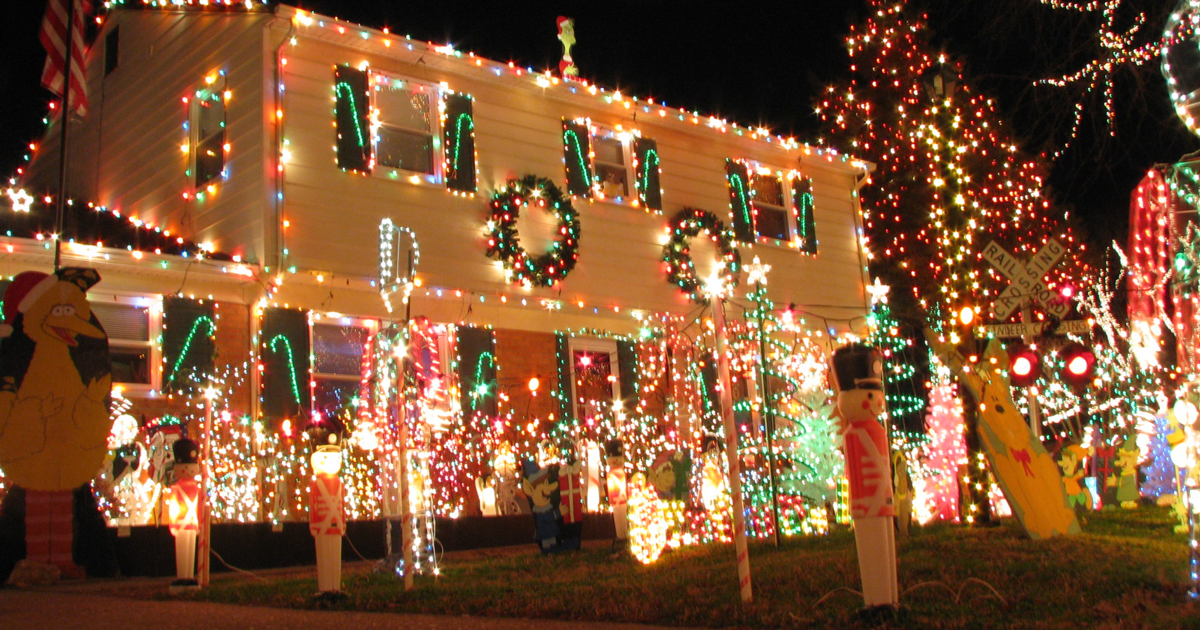 ARIA DI FESTA
RIORDINA LE LETTERE DALLA PIU’ GRANDE ALLA PIU’ PICCOLA E SCOPRIRAI IL NOME DELLA FESTA
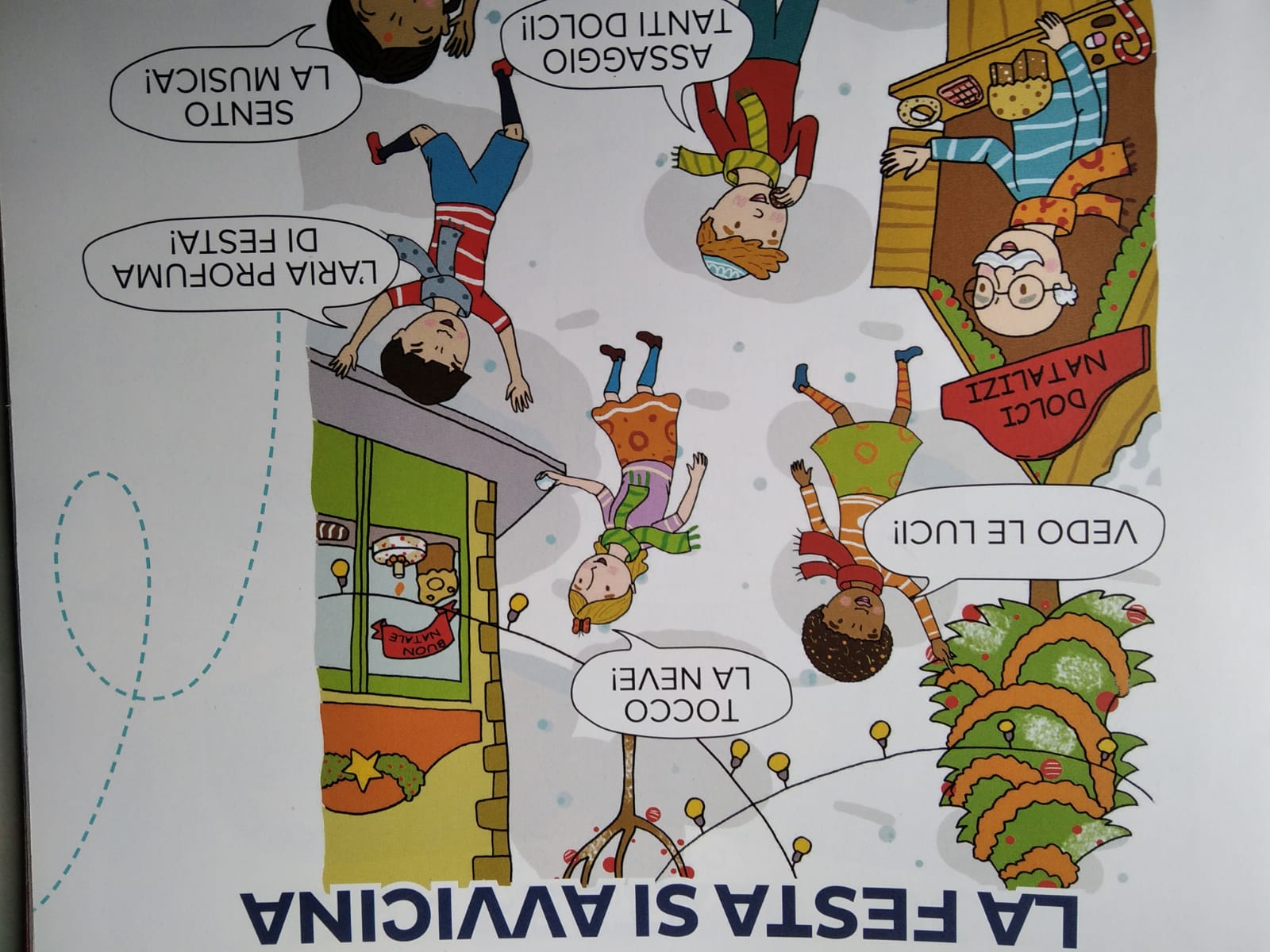 E     A     A     L    T   N
--------------------------
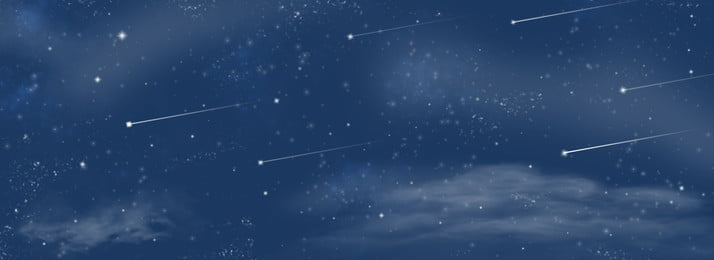 UNA FESTA  DI LUCE
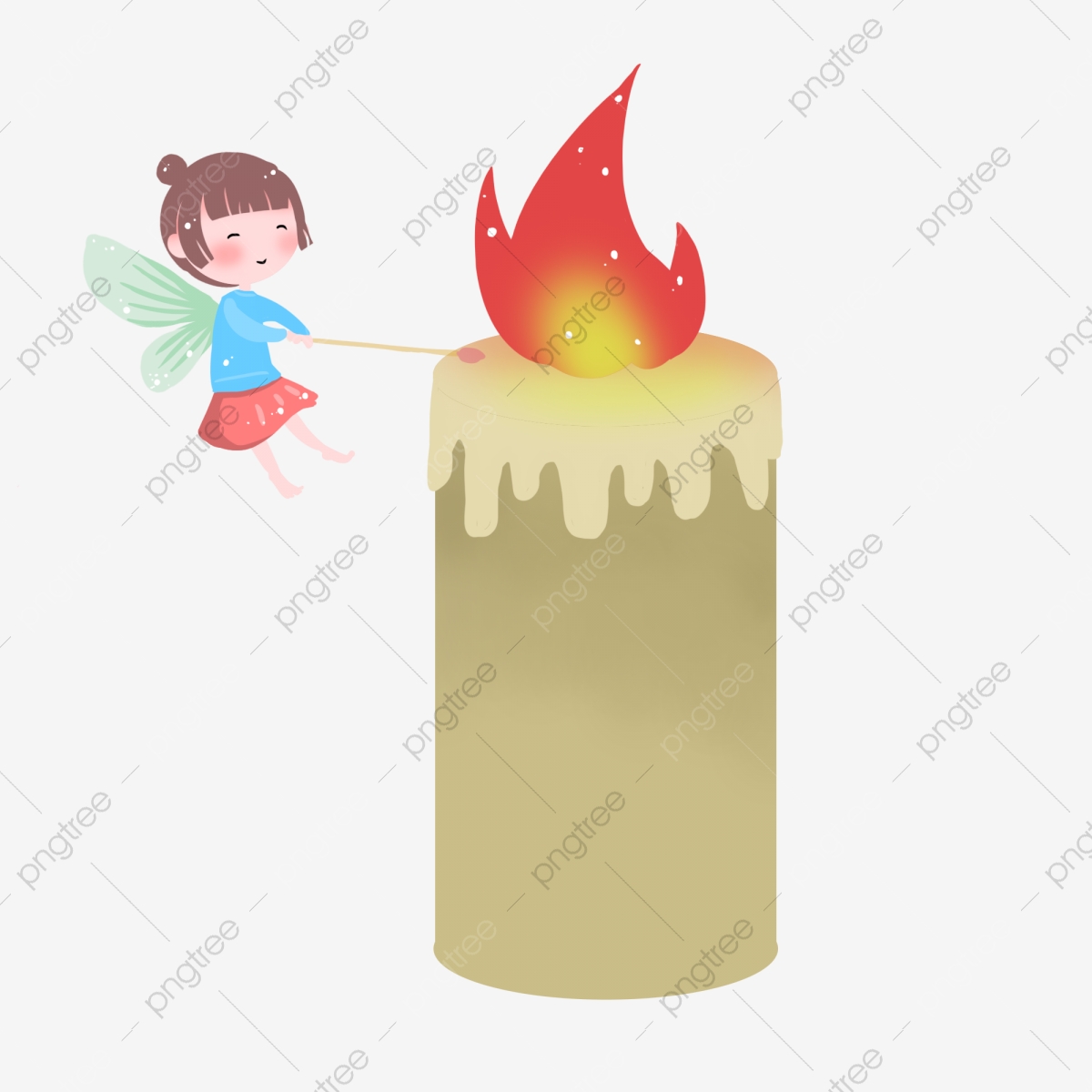 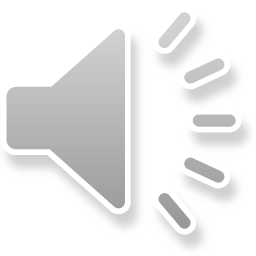 UNA LUCE
CHE PORTA
GIOIA
NEL CUORE.,
UNA LUCE 
CHE SCALDA
E RIEMPIE
D’AMORE!
ASCOLTA
QUATTRO DOMENICHE CI SEPARANO AL NATALE.COLORA UNA CANDELA A SETTIMANA
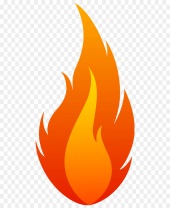